Bond Information Meeting
February 26 7pm		Jr/Sr High school
Tonight’s Agenda
Welcome and Introductions
Prior Bond
Community Feedback/Board Work
What’s Different This Time?
Financial Impact Update
Next Steps
Prior Bond
timeline
Prior Bond Information
$9,750,000
10. 5 cent levy impact
Ag Building, HS improvements, Elementary Renovations
Voted on November 2024 General Election
Short by 8 votes (476 For/484 Against)
Community Feedback/Board Work
Community Feedback
Ag Building too big/expensive
Support elementary improvements
Would like to see smaller bond/tax impact
Board Work
Discuss/review community feedback with design/construction team
Explore ways to reflect feedback in new project (4-5 meetings/workshops)
Bring a new bond to address needs to the public representative of feedback
What’s Different?
How has the project changed
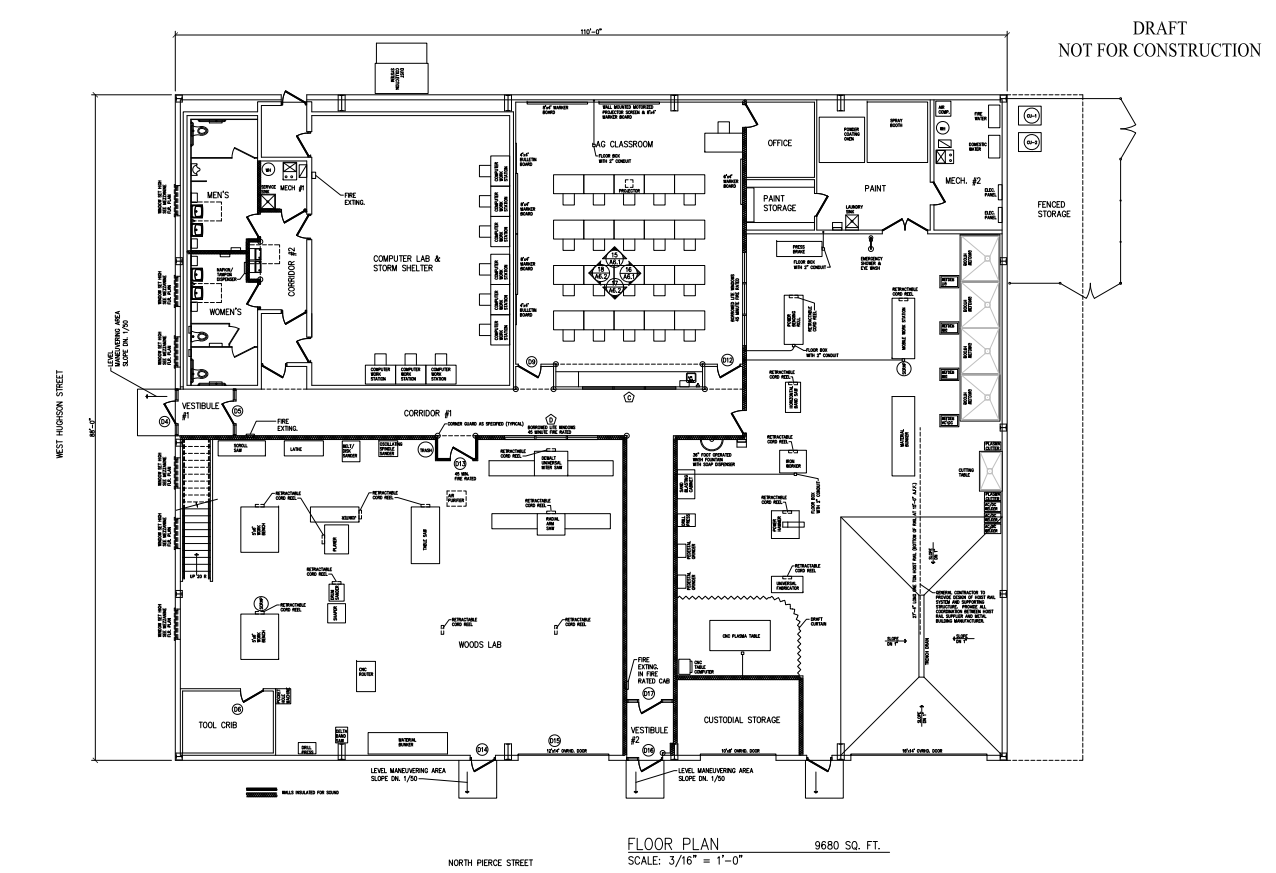 Career  & Technical Education BuildingKeep art room in JR/SHSSmaller but still focused on function and needs
Middle/High School
Structural Repairs and Roofing
Objectives
Construction Solutions
Evaluation of structural damage around the chimney
Repair and replacement of decking, insulation, and roofing
Current leak where the lower roof abuts the original gymnasium
Investigation of potential mold/roof leak along west wall of north gymnasium
Replace all damaged decking
Install new sloped insulation system and EPDM roofing
Apply weather barrier to existing gymnasium brick wall
Install rain screen with proper flashings
TBD
Removed from bond.
Being completed this summer
HVAC and Air Conditioning
Objectives
Construction Solutions
Replace existing air handler units in mechanical room 208
Provide two new air handling units
Reuse existing ductwork when possible
New condensing units
Replace existing relief air fans
Replace damper actuators
Provide CO2 sensers
Upgrade controls
Provide electrical powers required
A/C and fans to be added to the new gym
Elementary School
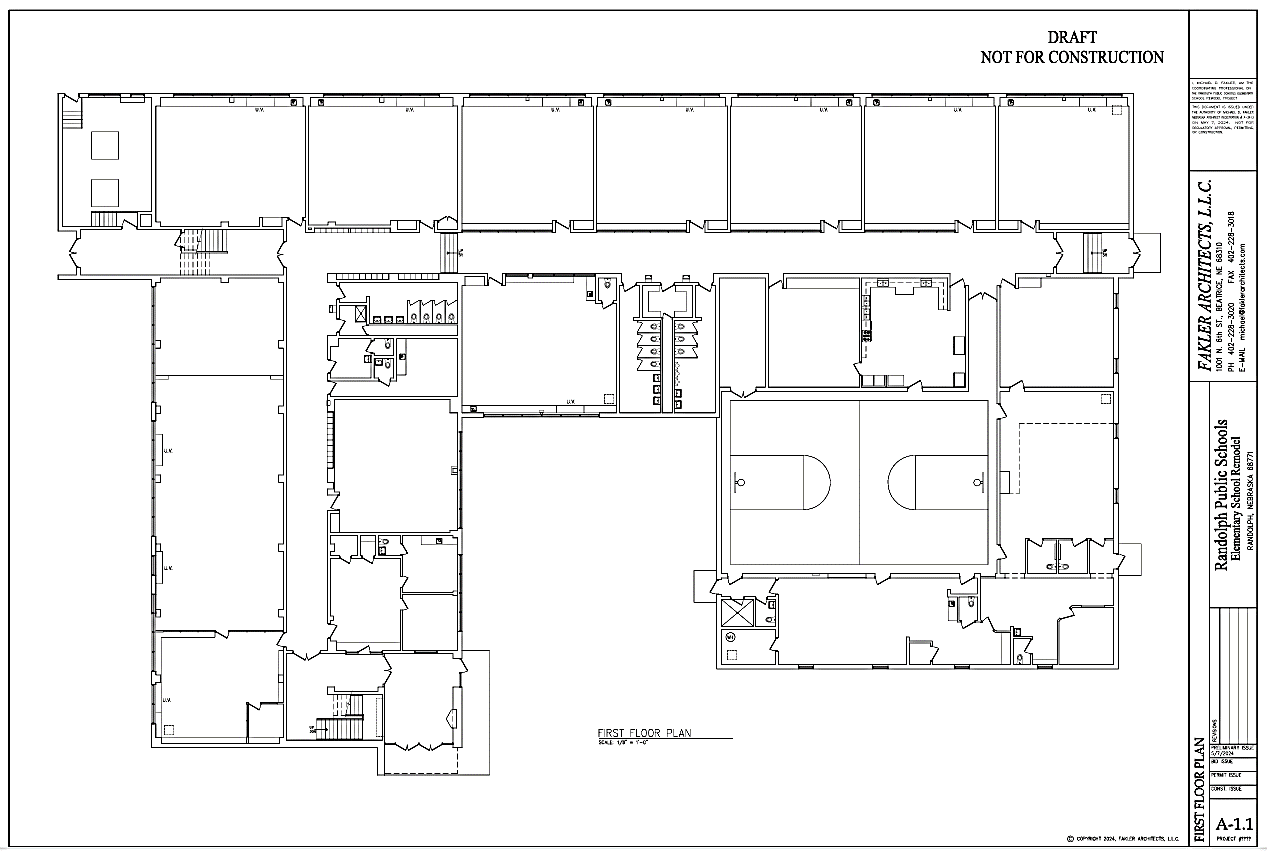 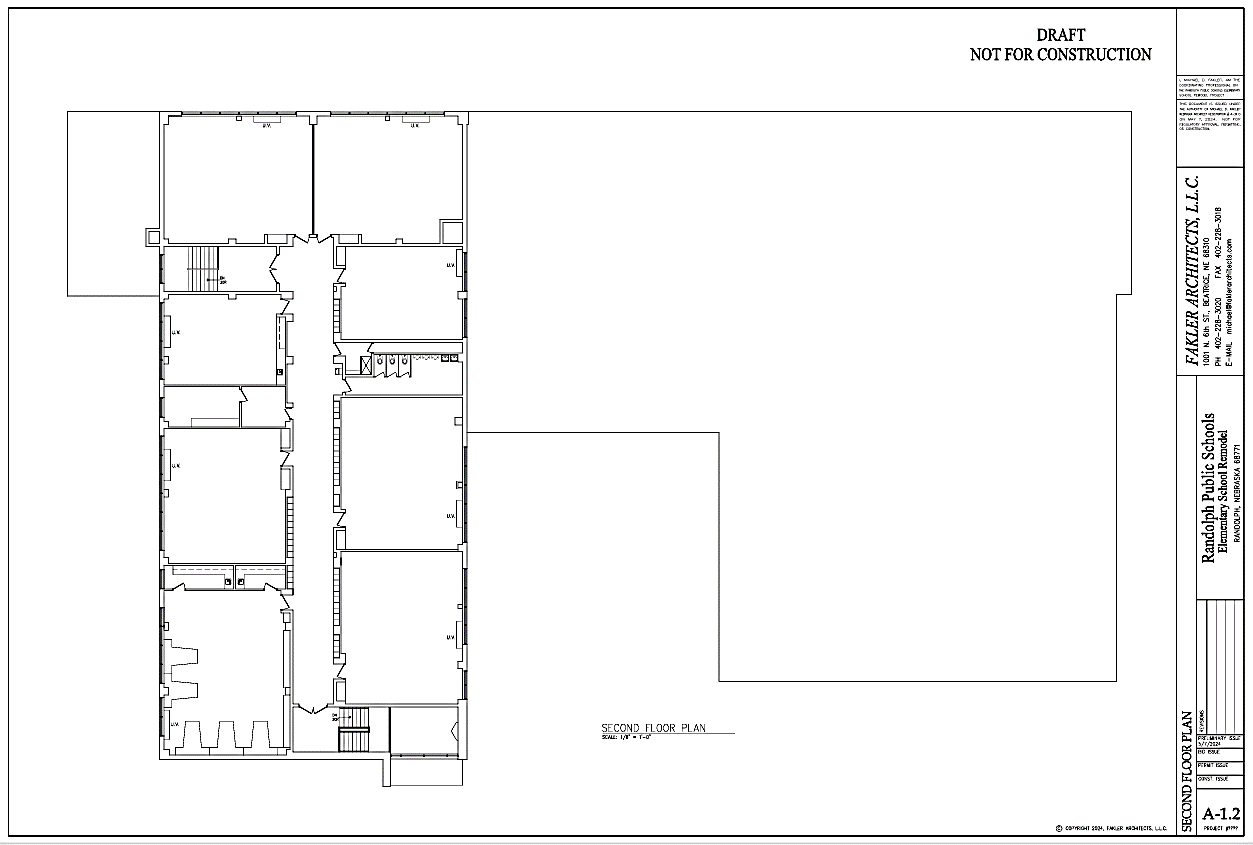 HVAC System Replacement
Objectives
Construction Solutions
Replace HVAC systems
Remove all existing equipment and materials
Install new ducted water-sourced heat pump units
Option 1 – new boiler and chiller system
Option 2 – geothermal well-field system
Electrical service will be upgraded
Electrical Upgrades
objectives
Construction solutions
Add electrical outlets in classrooms
Provide eight surface-mounted receptacles and two new 20-amp circuits per classroom
In the library, provide 10 surface-mounted receptacles and two 20-amp circuits
Lighting Upgrades
objectives
Construction solutions
Replace existing fluorescent lighting with LED
Install new 2x2 recessed LED troffers
Provide classrooms and library with dimmer switches
Provide emergency battery back-up
Provide occupancy sensors
Fire Sprinklers
Objectives
Construction solutions
Add fire sprinklers to the building
Provide new 4-inch fire sprinkler service
Include backflow preventer and required accessories
Provide connection to fire alarm system as required
Corridor Ceilings
objectives
Construction solutions
Replace corridor ceilings
Remove existing corridor ceilings
Install new 2'x2' mineral fiber suspended ceiling tiles
Windows
objectives
Construction Solutions
Replace exterior windows
Replace all window with OPTIQ AA5450 series windows by Kawneer with 1 ½” triple glazed tempered glass
Restroom Renovations
objectives
Construction solutions
Add boys’ restroom on 1st floor
Demo existing girls’ north restroom and adjacent office uni-sex restrooms and janitor’s closet
Lay out new boys’ and girls’ restrooms
Provide all new fixtures and finishes
Create new janitor’s closet
Restroom Renovations, cont.
objectives
Construction solutions
Utilize existing storage room east of existing boys’ restroom 
Lay out new boys’ and girls’ restrooms
Provide all new fixtures and finishes
Create new janitor’s closet
Add girls’ restroom on 2nd floor
Main Entrance Security
Objectives
Construction solutions
Improve security at main entrance
Replace borrowed-light window at principal’s and secretary’s office
Provide security pass-through at secretary’s window
Provide new security door to corridor
Provide steel bollards
Kitchen Addition
objectives
Construction solutions
Add serving kitchen in courtyard area north of gymnasium
Add slab-on-grade addition, approximately 900 sq. ft.
Utilize ICF structure with light-gage metal roof trusses
Addition will contain a kitchen with serving area that can double as table storage
Took kitchen staff on tours of similar approaches
Bond Project Cost Estimate
Total Estimated Cost:	$9,000,000
Special Building Fund Contribution	$250,000

Total Bond Amount	$8,750,000
Financial  Update
tax impact
Bond Information
Par Amount	$8,750,000
Maturity Length	20 years
Preliminary Interest Rate	4.30%
Avg Annual Bond Payment	$650,000
Bond Levy 	9.5¢
Tax Impact
Property  (per year)                   Ag Land (per acre/year)	
$100,000	$95	Irrigated             $4.86
$250,000	$238	Dry land             $4.55
$500,000	$475	Grass                  $1.77
*Based upon highest per acre assessed value in the district per 2024 NE Dept of Revenue Report.
Timeline
New Bond Timeline
February 26, 2025	Community Meeting
March 10, 2025	BOE Election Resolution
March-May 2025	Public Bond Information
April 21, 2025	Ballots Mailed to Voters
May 13, 2025	Election Day
Questions & Answers